E. FEDERALIST PAPERSMadison, Jay, Hamilton
FEDERALISTS (AH): NEED STRONGER CENTRAL GOVERNMENT

ANTI-FEDERALISTS (ADAMS): STATES SUBORDINATE TO NATIONAL GOVERNMENT UNACCEPTABLE

FEDERALIST #10 – STRONG & UNIFIED GOV’T MORE EFFICIENT THAN INDIVIDUAL STATES AT CONTROLLING FACTIONS

MASSACHUSETTS: CONTENTIOUS RATIFICATION 2/1788– 4 STATES FOLLOW
NH 9TH STATE  6/21/88 BUT NOT YET FOR NEW YORK & VIRGINIA
VA 6/26/88 & FINALLY NY RATIFY  JULY 26 (30 TO 27)
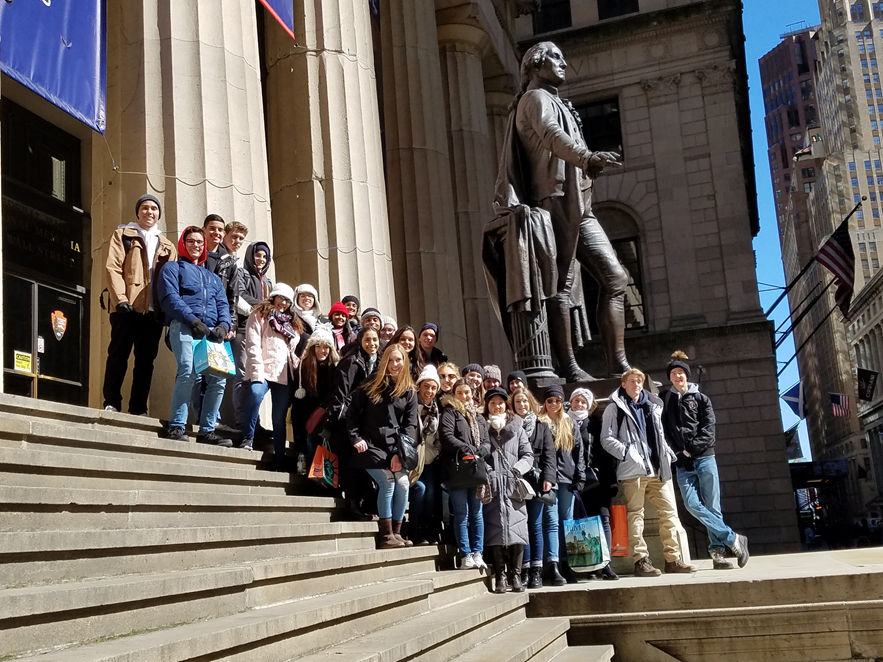 A NEW GOVERNMENT IN ACTIONHOW DID THE CONSTITUTIONAL GOVERNMNET IN AMERICA TAKE SHAPE?
WASHINGTON’S PRESIDENCY FIRST TERM: 1789-1794
ELECTORAL COLLEGE- 2/9/89  ELECTOR CASTS 2 VOTES

PRESIDENT MOST VOTES
VICE PRESIDENT 2ND MOST VOTES
OATH OF OFFICE: NY FEDERAL HALL 4/30/89
CABINET: JEFFERSON-STATE, HAMILTON-TREASURY, KNOX-WAR (EXPANSION W/ HONOR), RANDOLPH –ATTY GEN
NATIONAL JUSTICE & BILL OF RIGHTS (Fed#51)
ARTICLE III, SECTION 1: JUDICIARY
NO GUIDANCE
JUDICIARY ACT 1789: ESTABLISHED US FEDERAL JUDICIAL SYSTEM
SUPREME COURT: FINAL JURISDICTION 
JUDICIAL REVIEW 
U.S. CONSTITUTION SUPREME LAW OF THE LAND
MADISON: AUTHOR: RATIFIED 1791
1-8 GUARANTEE OF PERSONAL LIBERTIES, INDIVIDUAL RIGHTS
9 -RIGHTS NOT LISTED ARE NOT DENIED
10 -POWERS NOT GIVEN TO FED RESERVED FOR STATES
NO SERIOUS CHECK ON FRAMER’S NATIONALIST OBJECTIVES
CHISOLM V. GEORGIA 1793: CONGRESS OVERRULED SC & GET 11TH AMENDMENT: PROHIBITS FED COURTS FROM HEARING CERTAIN SUITS AGAINST STATES
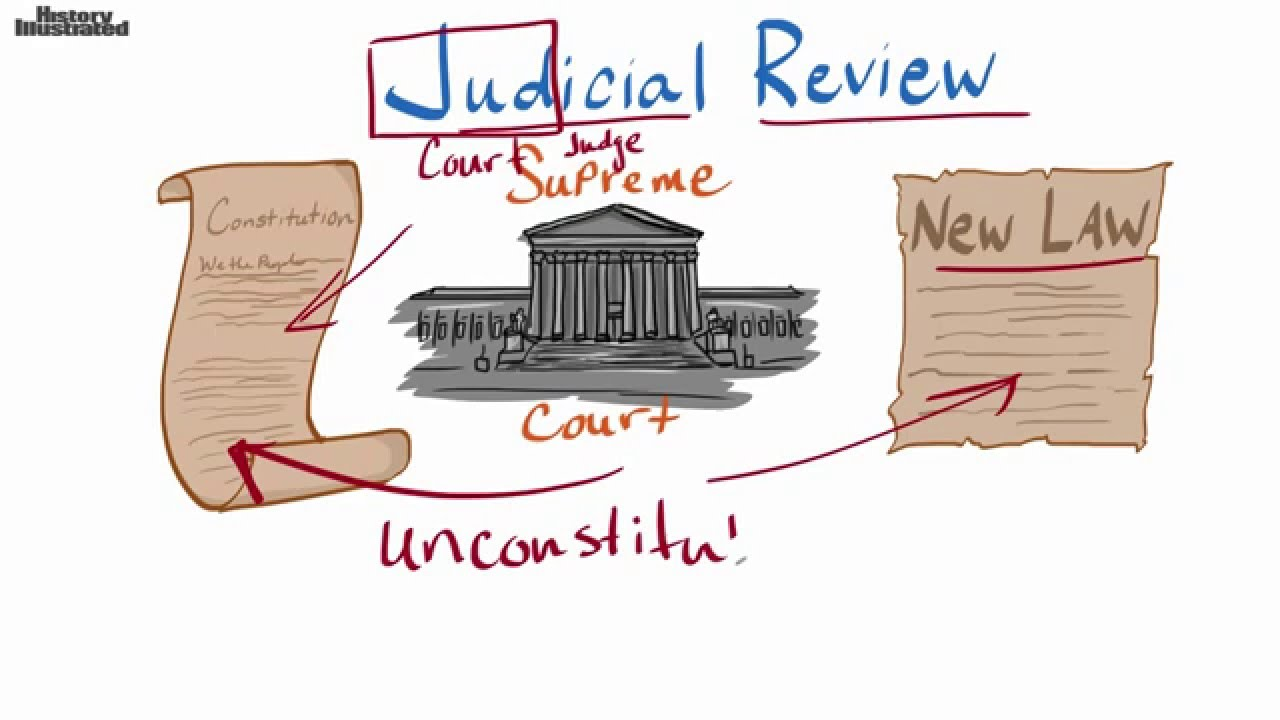 FUNDING & ASSUMPTION:
STRENGTHEN COUNTRY’S CREDIT 
DEFER DEBT PAYMENTS
ASSUME ALL STATE DEBTS-POWER IN FED’S HANDS

OPPOSITION GREAT: 
EXCISE TAX ON WHISKEY 
TARIFFS ON IMPORTS 
WHO ‘REALLY’ HOLDS THE BONDS & THEREFORE GETS PAID?

NATIONAL BANK: 
RAISE $ THROUGH STOCK
LOOSE VS. STRICT CONSTRUCTION
‘NECESSARY & PROPER’ CLAUSE: IMPLIED POWERS
MANUFACTURING CLASS BENEFITED
THE ROLE & INFLUENCE OF HAMILTON  & FORMULATION OF FEDERAL POLICY 1789-94
THE RISE OF POLITICAL PARTIESBATTLE BETWEEN JEFFERSON & HAMILTON
REPUBLICANS
FEDERALISTS
HAMILTON
LOOSE CONSTRUCTION
CAPITAL IS WAY TO SUCCESS &  NATIONAL ORDER IN THE UNITED STATES
SUPPORT GREAT BRITIAN
JEFFERSON
STRICT CONSTRUCTION
LAND IS WAY TO SUCCESS & NATIONAL ORDER IN UNITED STATES
SUPPORT FRANCE
2ND ELECTION OF GEORGE WASHINGTON
I. 2nd ADMINISTRATIONCHALLENGES AT HOME
A. WHISKEY REBELLION SUMMER 1794
EXCISE TAX: FUNDING & ASSUMPTION
ENFORCED IN WESTERN PA
VIOLENCE
GW SENT 13,000 MILITIA
DON’T MESS WITH AUTHORITY OF G. WASHINGTON

B. OHIO COUNTRY
BATTLE OF FALLEN TIMBERS – LAST OF THE REVOLUTION 1794
LITTLE TURTLE & MIAMI TRIBE
“MAD” ANTHONY WAYNE – VICTORY
TREATY OF GRENVILLE 1795
DEFINITIVE WESTERN BOUNDARY WITH NATIVE AMERICANS
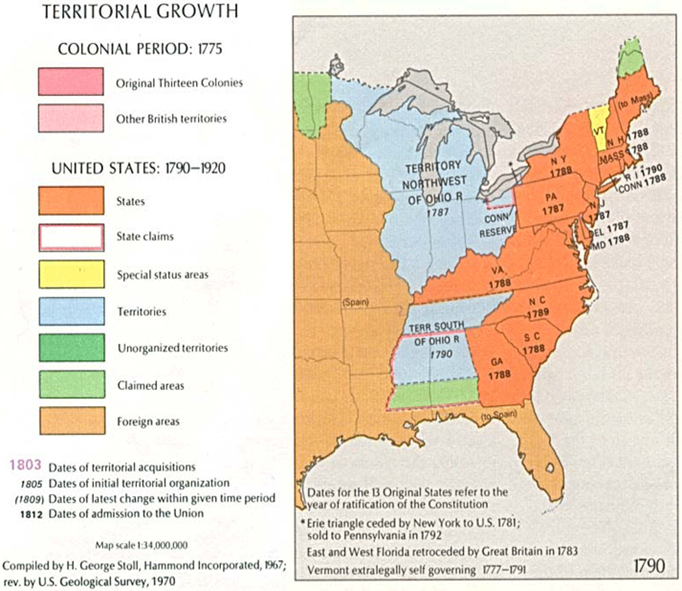 APRIL 1793 PROCLAMATION OF NEUTRALITY  - AH VS TJ

VIOLATION OF AMERICAN SHIPPING RIGHTS
IMPRESSMENT OF AMERICAN’S & SHIPS ATTACKED 1793-94
FRANCO-AM ALLIANCE OVER

JAY TREATY 1795
BR TROOPS TO BE REMOVED
NORMALIZED RELATIONS

LED TO PINCKNEY TREATY 1795 (Treaty of San Lorenzo)
FREE NAVIGATION OF MISS. RIVER & RIGHT OF DEPOSIT NEW ORLEANS
SETTLERS POUR INTO WEST
II.CHALLENGES ABROADA. THE FRENCH REVOLUTION 1789 & WAR IN EUROPE 1793
III. WASHINGTON’S FAREWELL ADDRESS 9/ 1796
Houdon – Classical Style
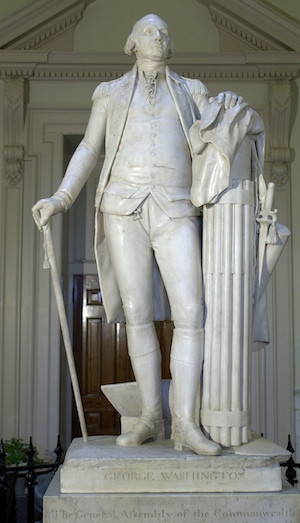 DISENCHANTED WITH RIVALRY BETWEEN FEDERALISTS & REPUB-LICANS

AVOID POLITICAL PARTIES

NO FOREIGN ENTAGLEMENTS  TEMPORARY ALLIANCES FOR EXTRAORDINARY PURPOSES ONLY- POLICY OF ISOLATION
IV. ELECTION OF 1796
FEDERALIST JOHN ADAMS
REPUBLICAN T. JEFFERSON
PINCKNEY AS POSSIBLE VP

ELECTION RESULTS: FEDERALIST PRESIDENT & REPUBLICAN VP

ADAMS 71
JEFFERSON 68
PINCKNEY 59